東北大学PICS(コンポスト総合科学プロジェクト)公開セミナー2022
東北大学川渡フィールドセンター開放講座2022
-肉牛のしあわせを考える-
参加申込書
ご提供いただいた個人情報は、参加申し込みの手続き、連絡、講座案内にのみ使用し、他の目的には
一切使用いたしません。
「公開セミナーまでの流れ」
　参加申込書に必要事項を記入の上、FAX、郵送、E-mailのいずれかでお申し込みください。
　受付期間：令和4年10月3日（月）から10月17日（月）まで
　　定員になった時点で募集を打ち切ります。ご了承のほど、よろしくお願いいたします。
　公開セミナーは雨天でも開催いたします。
お問い合わせ
東北大学大学院農学研究科附属複合生態フィールド教育研究センター
〒989-6711	宮城県大崎市鳴子温泉字蓬田232-3
TEL：0229-84-7312	FAX：0229-84-6490
Email : far-syom@grp.tohoku.ac.jp
 H P  ：https://www.agri.tohoku.ac.jp/index-j.html
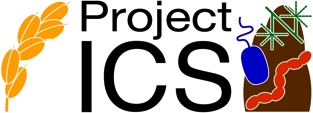 Kawatabi Field Center Tohoku University